মাল্টিমিডিয়া শ্রেণিকক্ষে তোমাদের স্বাগতম
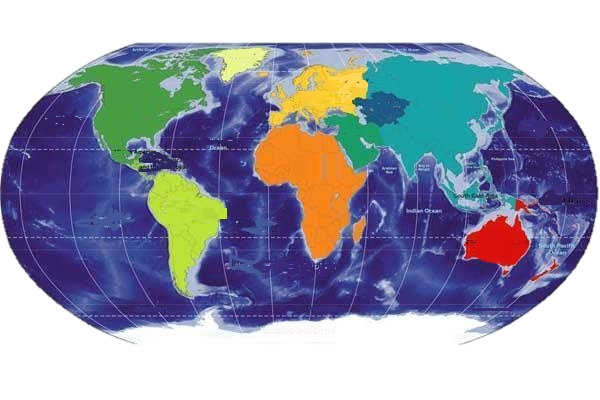 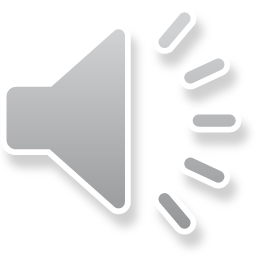 পরিচিতি
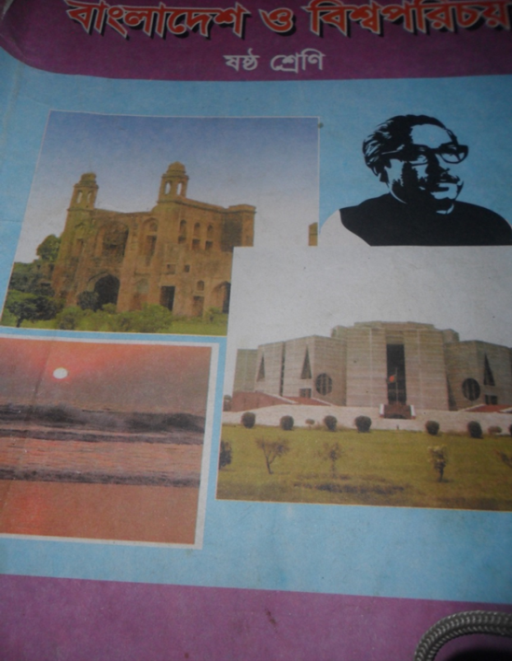 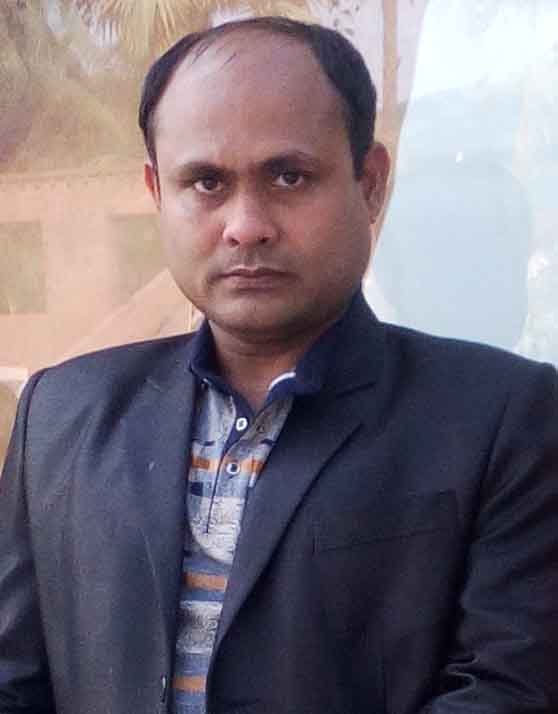 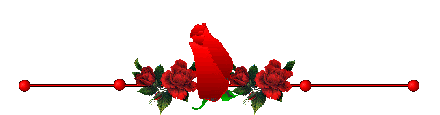 বিষয়: বাংলাদেশ ও বিশ্বপরিচয়
শ্রেণি: ষষ্ঠ 
অধ্যায়: তৃতীয়
বিশ্ব-ভৌগোলিক পরিমন্ডলে বাংলাদেশ
সময়: ৫০ মিনিট।
সিকদার মোঃ শাজিদুর জাহান
সহকারী শিক্ষক
ফুলহরি মাধ্যমিক বিদ্যালয়
শৈলকুপা, ঝিনাইদহ।
shajidur79@gmail.com
Mob: 01725-816731
নিচের ছবিতে কি কি দেখছ:
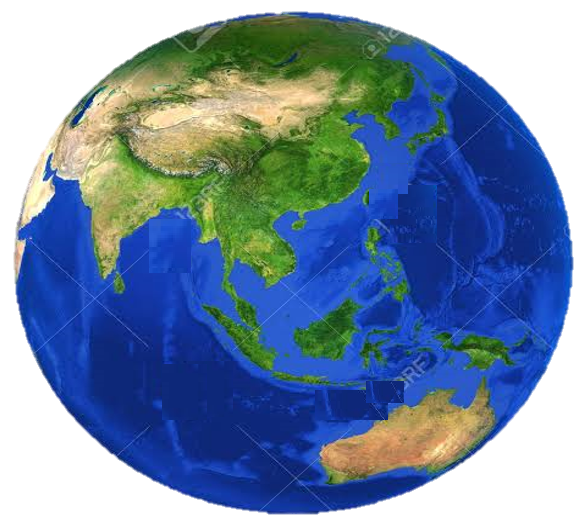 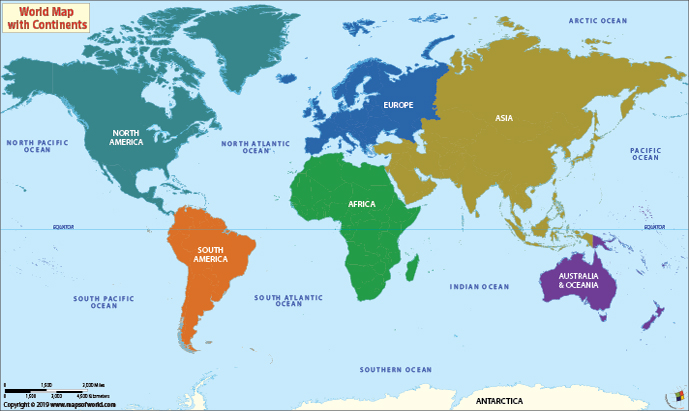 পৃথিবী
পৃথিবীর মানচিত্র
পৃথিবীতে কয়টি মহাদেশ আছে?
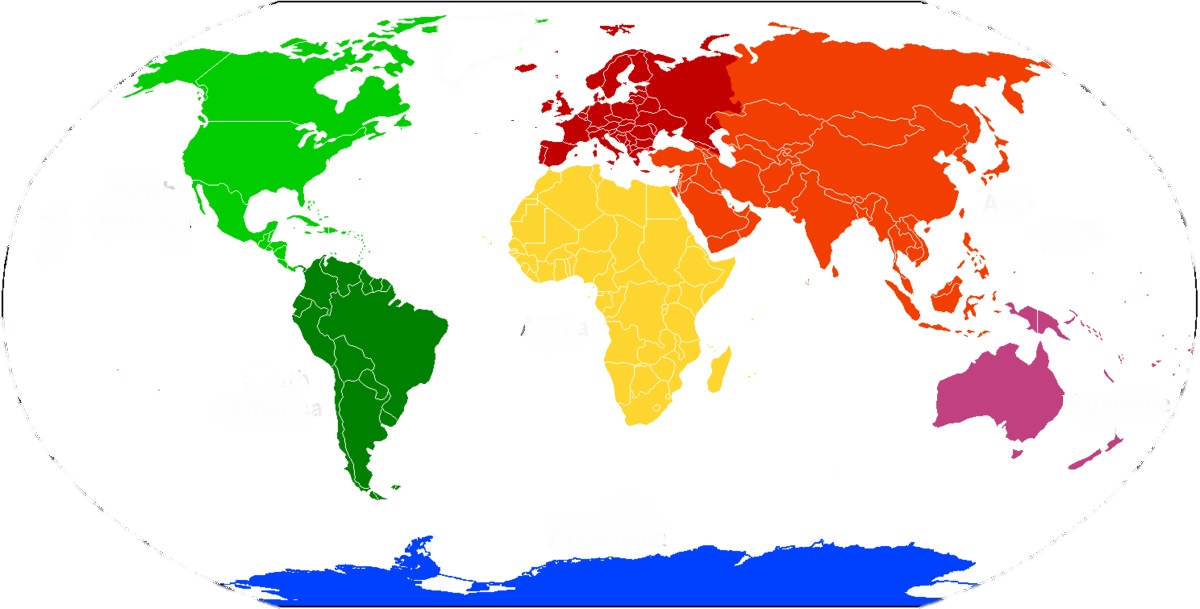 মহাদেশগুলোর নাম হল...
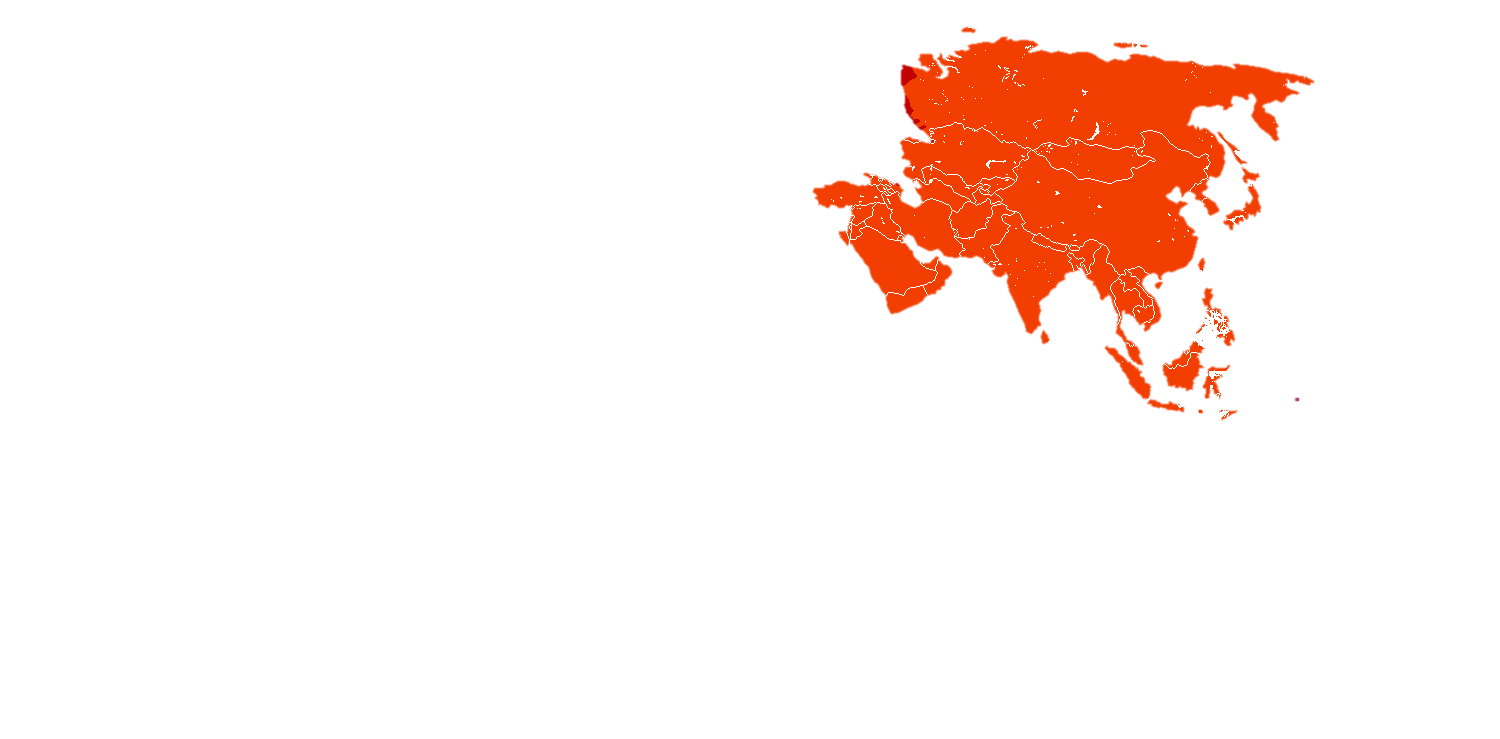 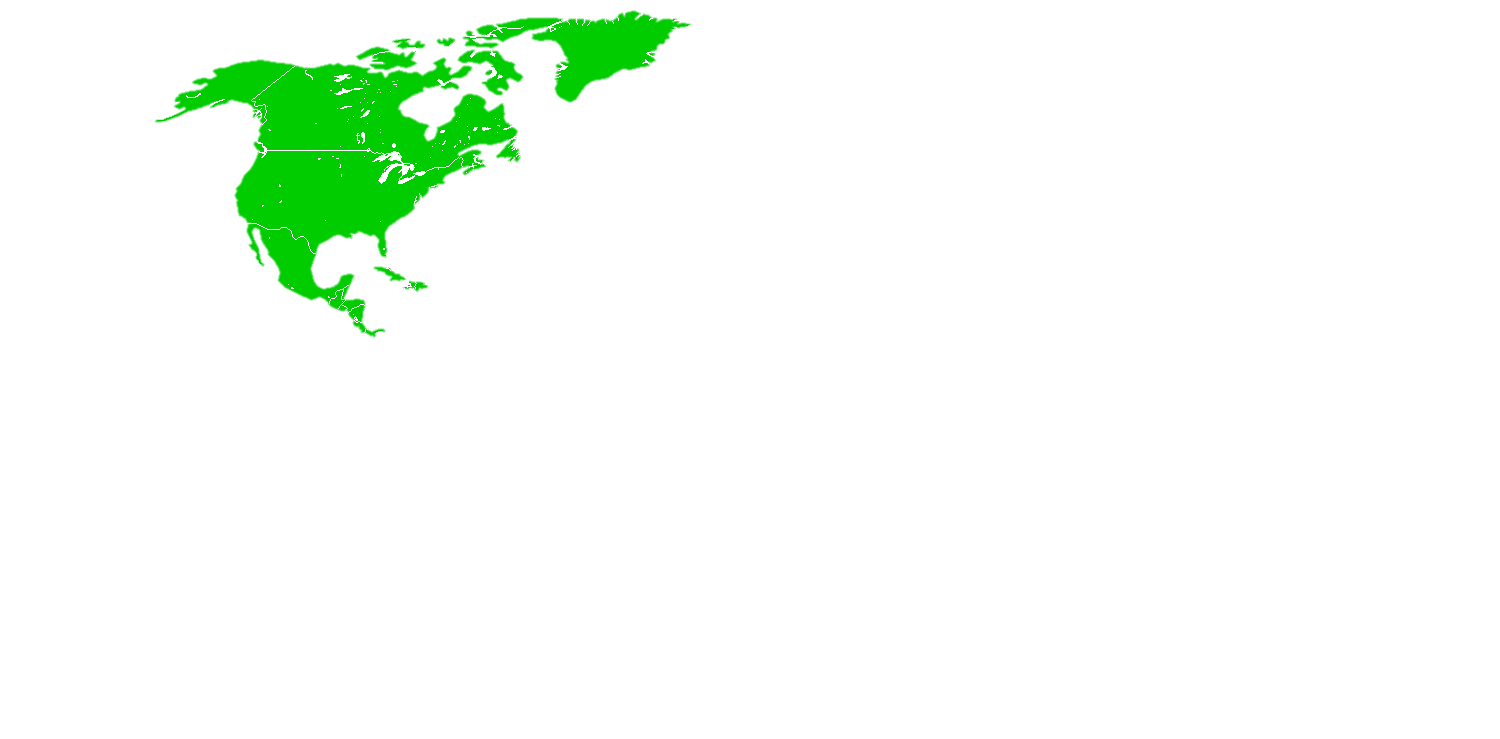 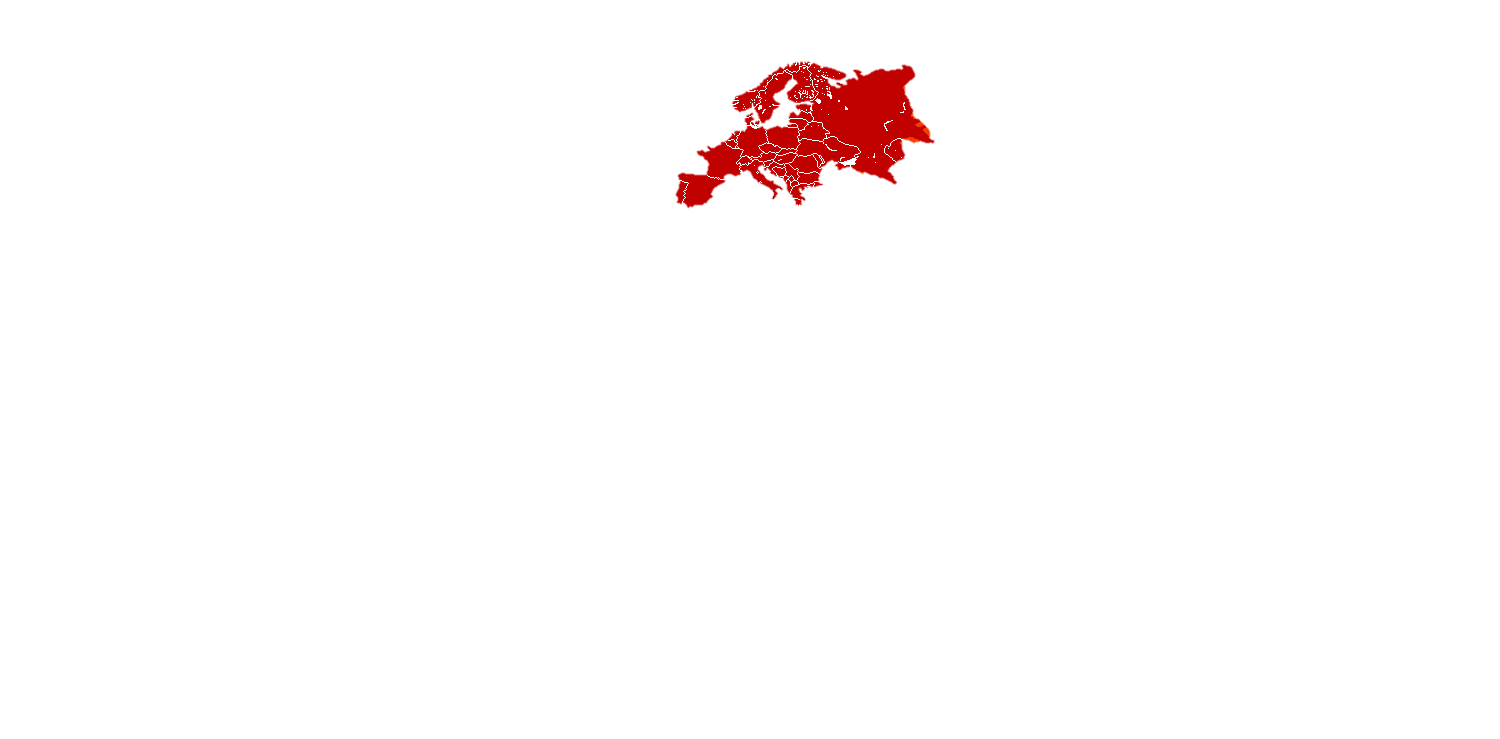 এশিয়া
ইউরোপ
উত্তর আমেরিকা
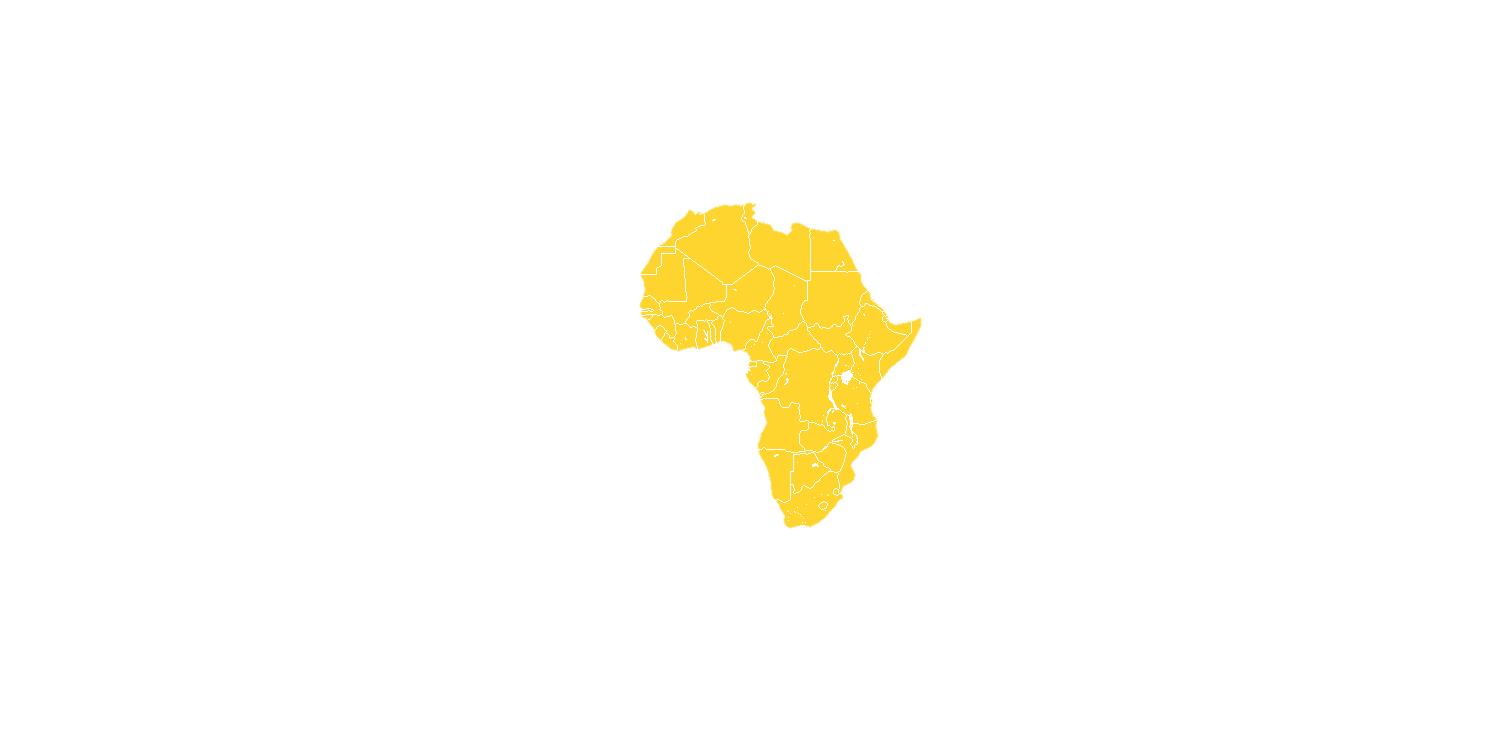 আফ্রিকা
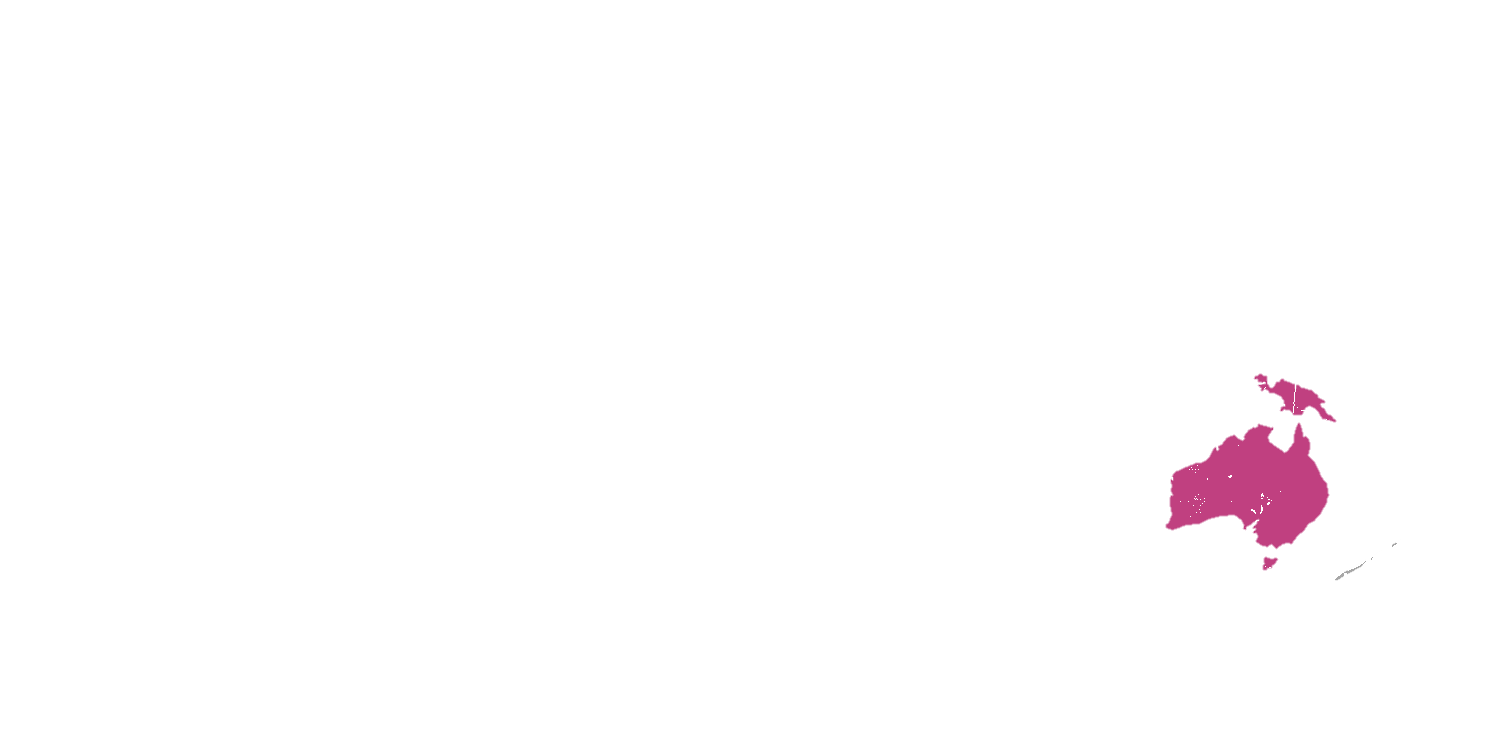 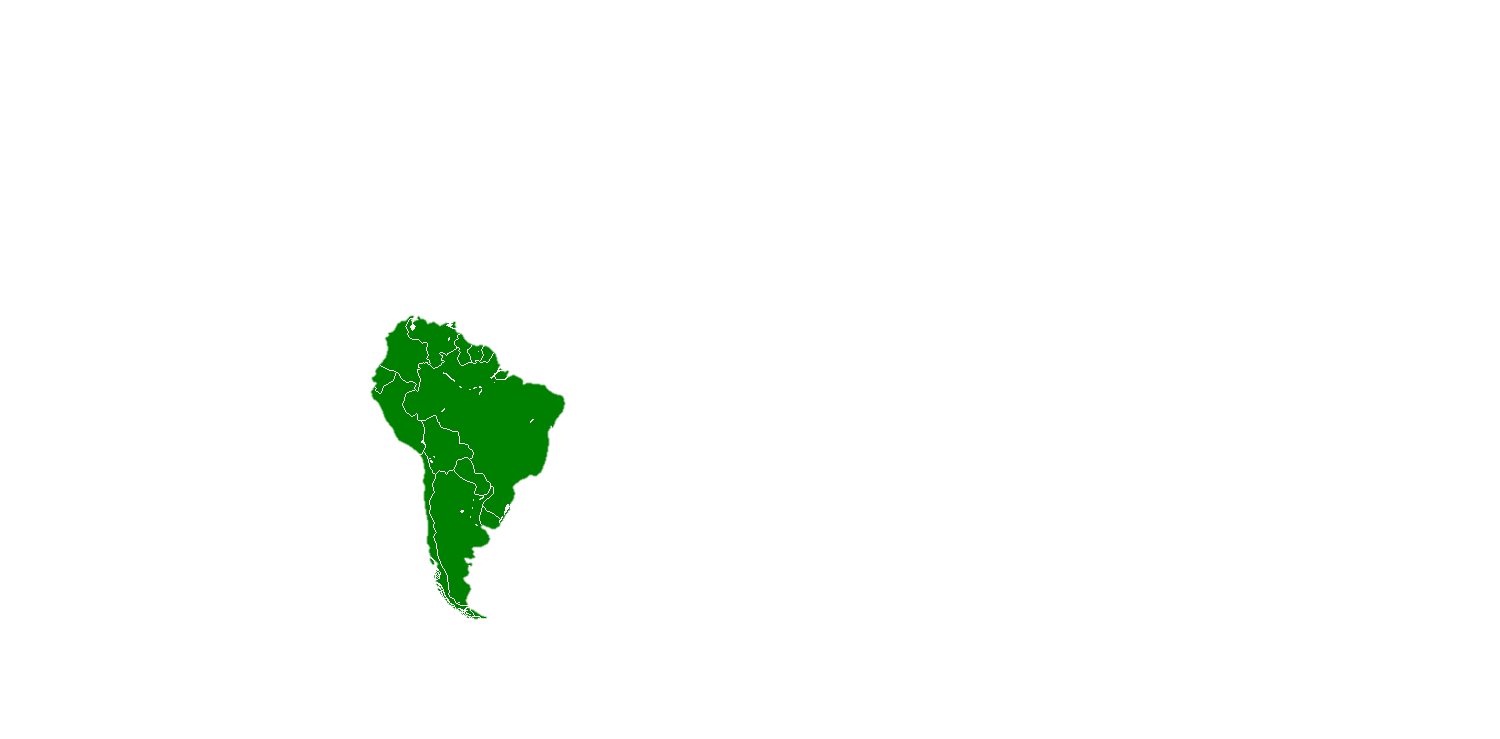 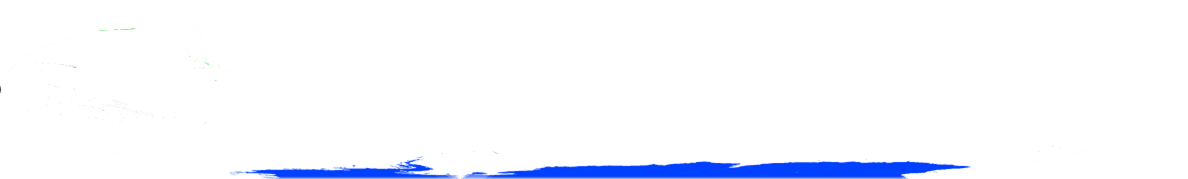 অস্ট্রেলিয়া
দক্ষিণ আমেরিকা
এন্টার্কটিকা
পৃথিবীর বৃহত্তম মহাদেশের নাম কী বলতে পারবে?
এশিয়া মহাদেশ
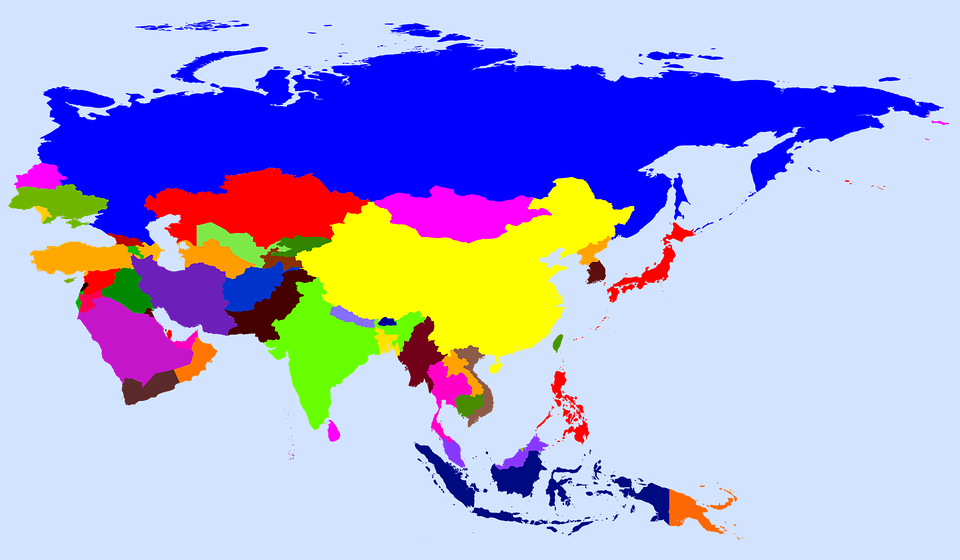 শিখনফল
এই পাঠ শেষে শিক্ষার্থীরা…
১. এশিয়া মহাদেশের অবস্থান বলতে পারবে; 
২. এশিয়া মহাদেশের ভূপ্রকৃতিক বৈচিত্র্য বর্ণনা করতে পারবে; 
৩. এশিয়া মহাদেশের জনসংখ্যার বিস্তারিত ব্যাখ্যা করতে পারবে।
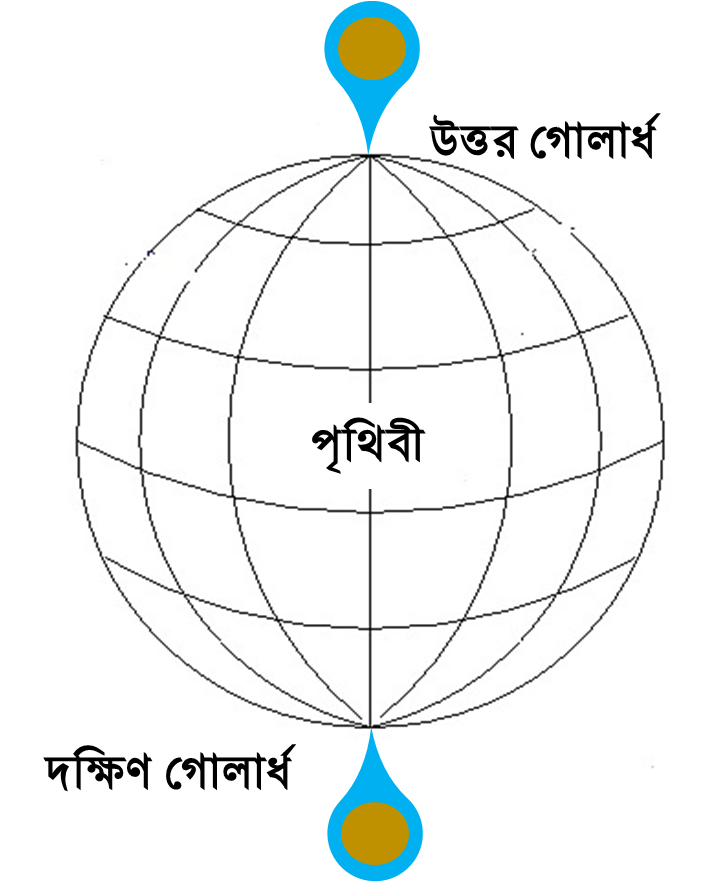 উত্তর গোলার্ধ
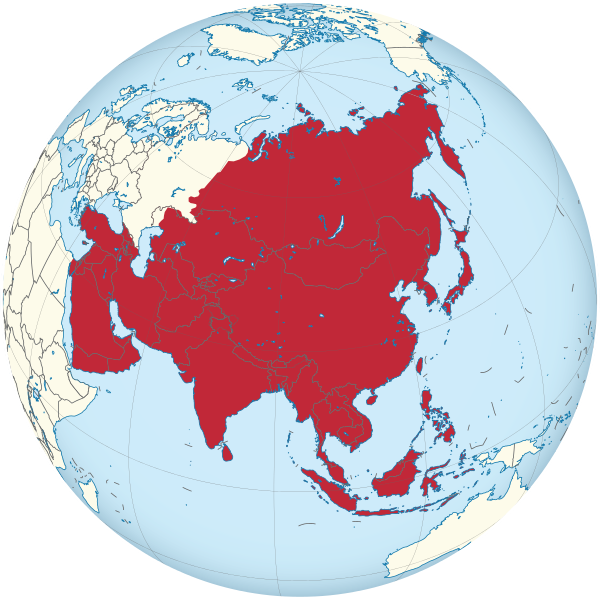 এশিয়া
এশিয়া পৃথিবীর উত্তর গোলার্ধে অবস্থিত
উঃ
পঃ
পূঃ
উত্তর মহাসাগর
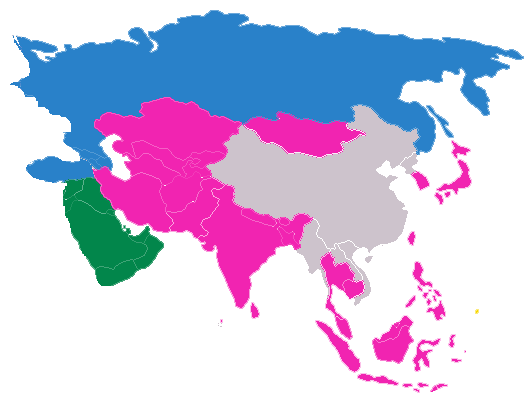 দঃ
প্রশান্ত মহাসাগর
ইউরোপ, ভূমধ্যসাগর
 ও আফ্রিকা মহাদেশ ।
ভারত মহাসাগর
[Speaker Notes: কম্পাসের সাহায্যে এশিয়া মহাদেশের অবস্থান শিক্ষার্থীদের বুঝিয়ে দেবেন।]
উঃ
একক কাজ
পঃ
পূঃ
এশিয়া মহাদেশের অবস্থান খাতায় লিখ।
দঃ
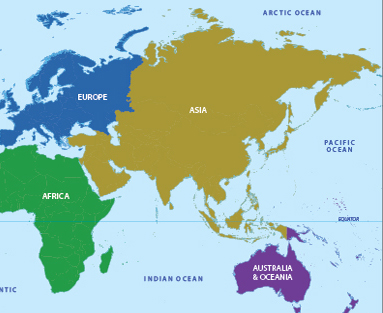 নিচের ছবিতে কী দেখছ?
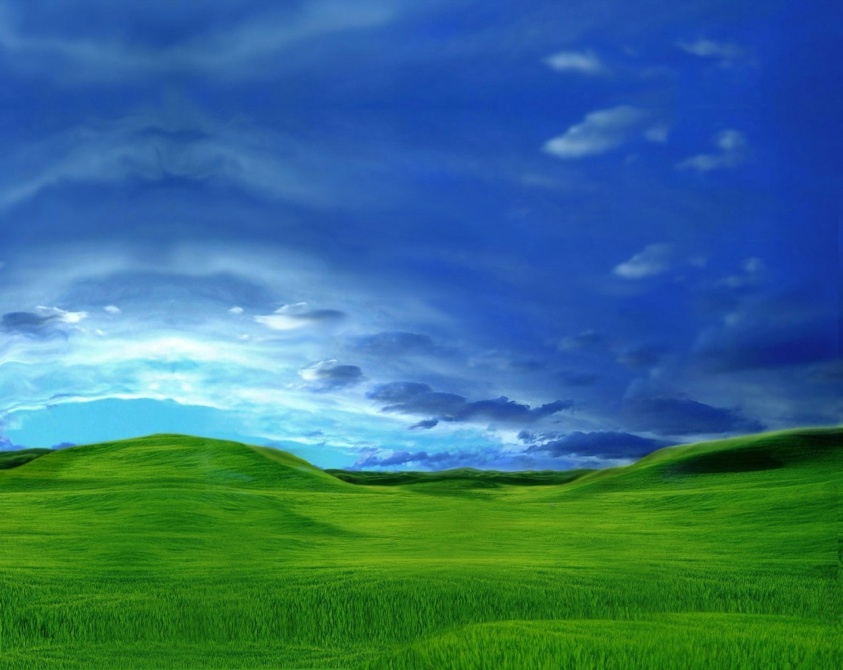 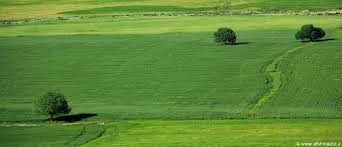 সমতল ভূমি
এশিয়ার ভূপ্রকৃতি বৈচিত্র্যপূর্ণ। এ মহাদেশের প্রায় এক-তৃতীয়াংশ অঞ্চল সমতল।
এর দক্ষিণ ও দক্ষিণ-পূর্ব দিকে রয়েছে নদী বিধৌত নিম্ন সমভূমি।
এই ছবিতে কী দেখছ?
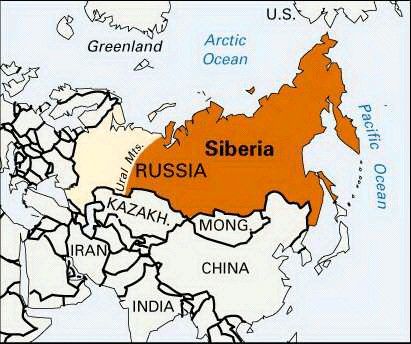 এ মহাদেশের উত্তরে আছে বরফ আচ্ছাদিত এলাকা সাইবেরিয়া।
এই ছবিতে কী দেখছ?
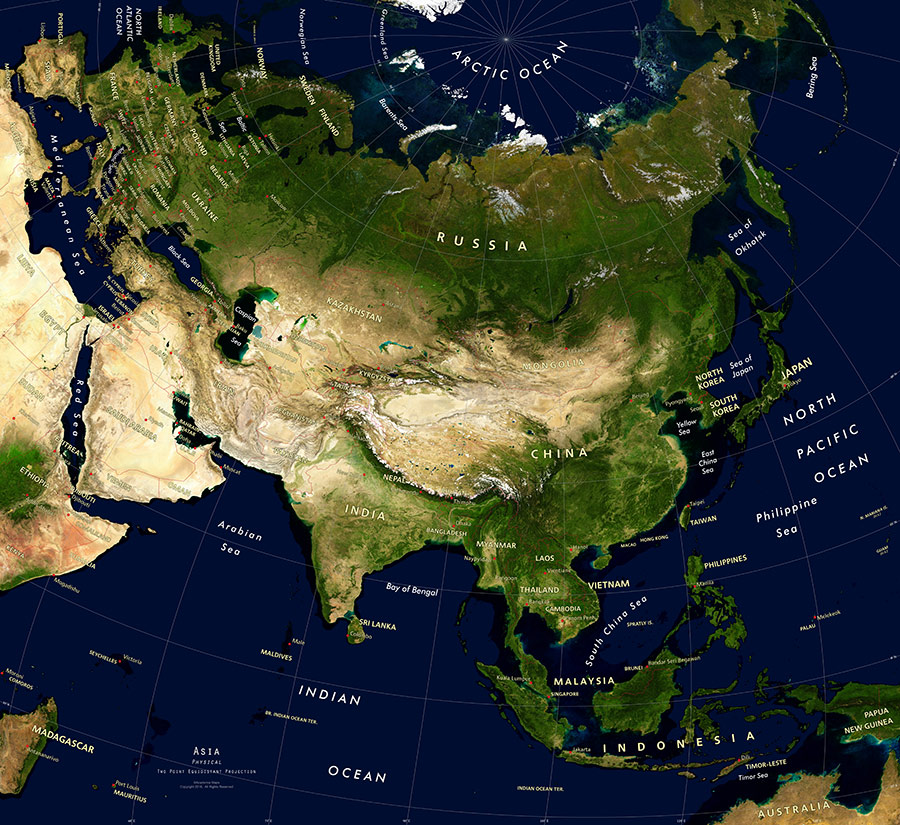 এশিয়ার পশ্চিমে রয়েছে উত্তপ্ত মরুভূমি।
এই ছবিতে কী দেখছ?
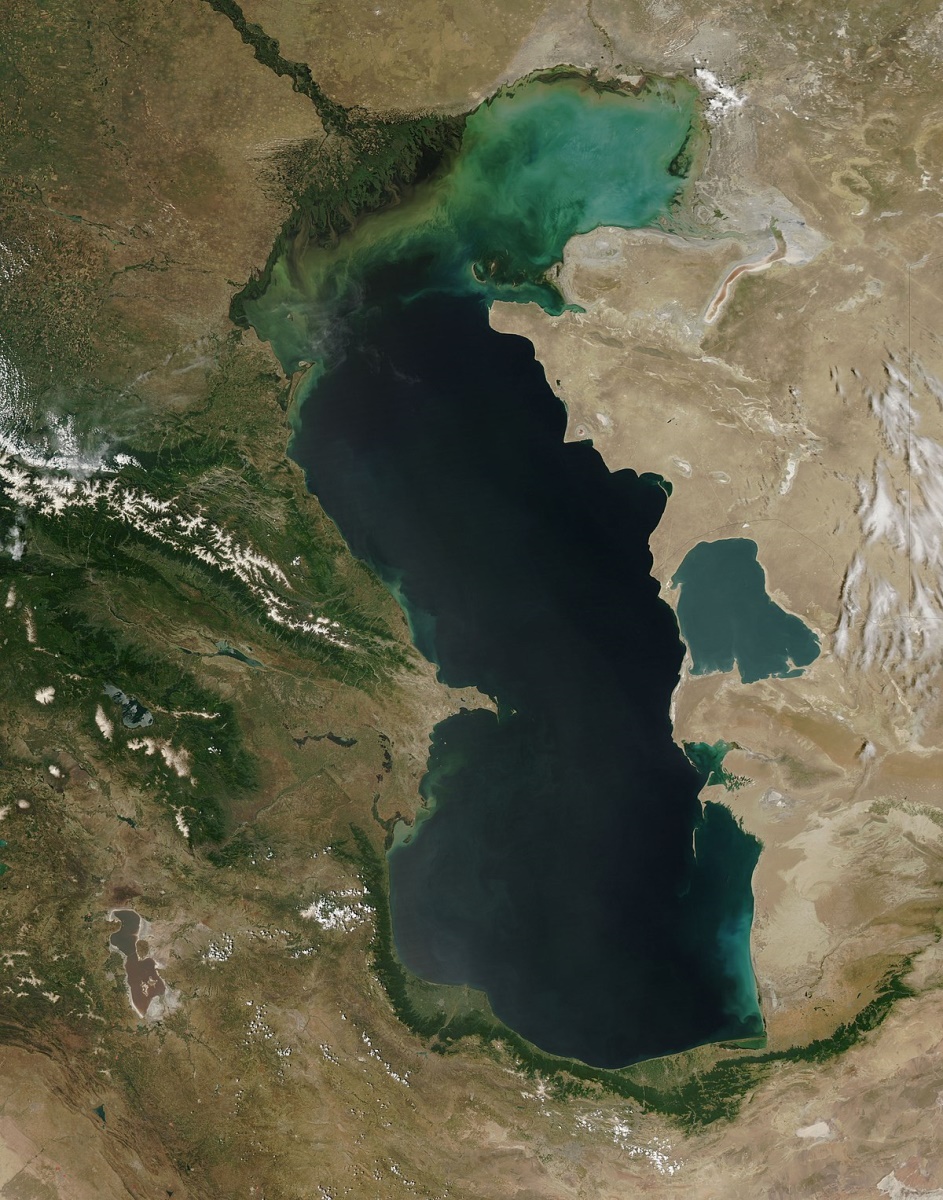 পৃথিবীর বৃহত্তম হ্রদ কাস্পিয়ান সাগর এই মহাদেশে অবস্থিত।
এই ছবিতে কী দেখছ?
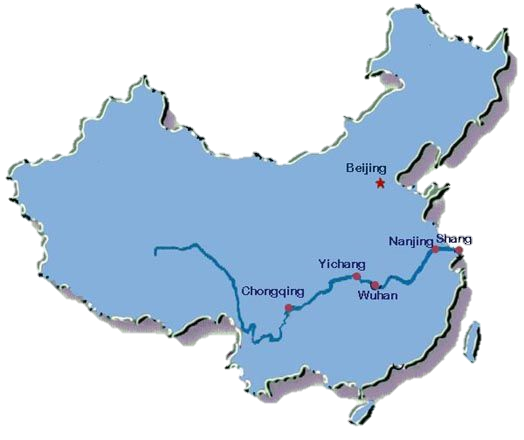 এশিয়ার দীর্ঘতম নদী হচ্ছে চীনের ইয়াংসিকিয়াং, যার দৈর্ঘ্য ৬৩০০ কিলোমিটার।
এই ছবিতে কী দেখছ?
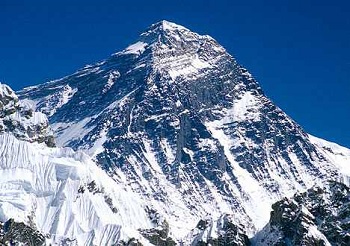 পৃথিবীর সর্বোচ্চ পর্বতশৃঙ্গ ৮৮৫০ মিটার উঁচু মাউন্ট এভারেস্ট এ মহাদেশে অবস্থিত।
জোড়ায় কাজ
এশিয়া মহাদেশের ভূপ্রকৃতিক বৈচিত্র্য বর্ণনা করে লিখ।
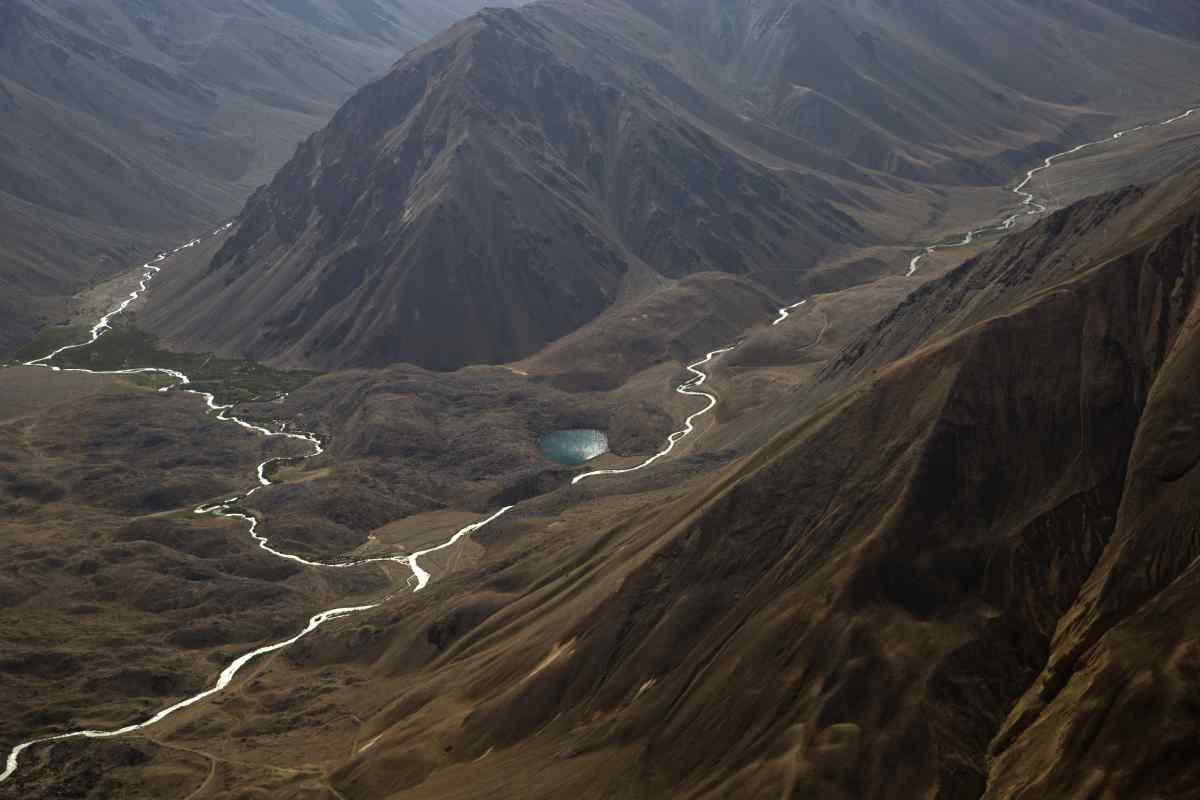 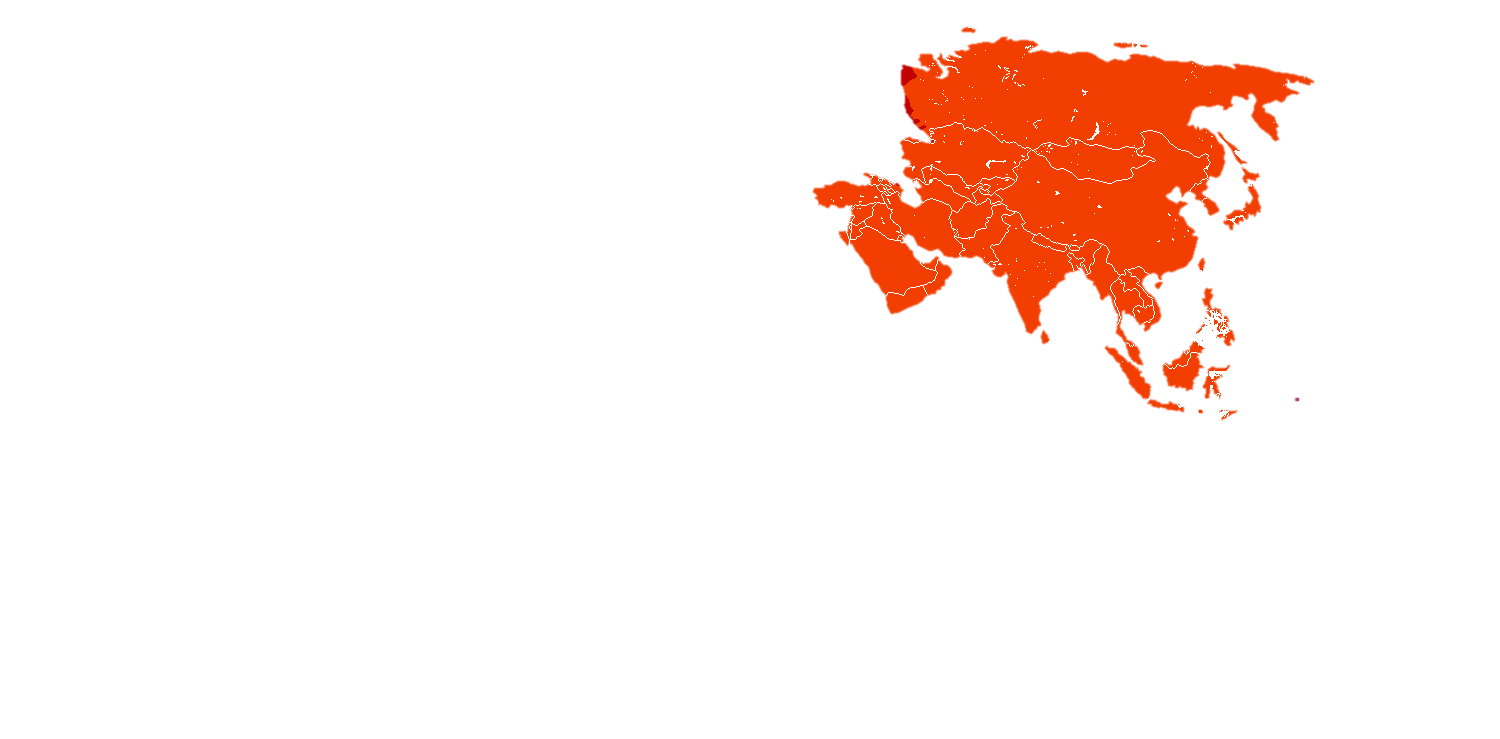 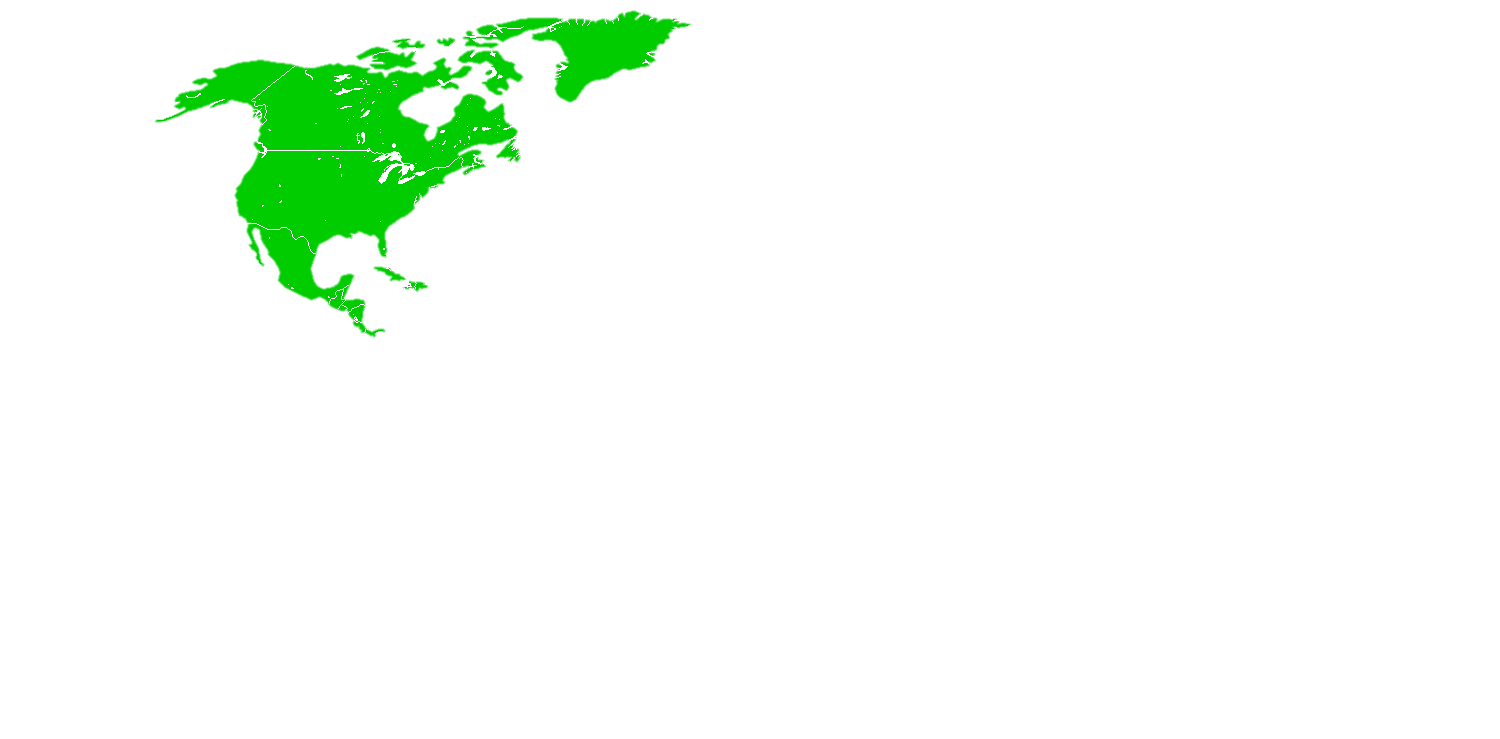 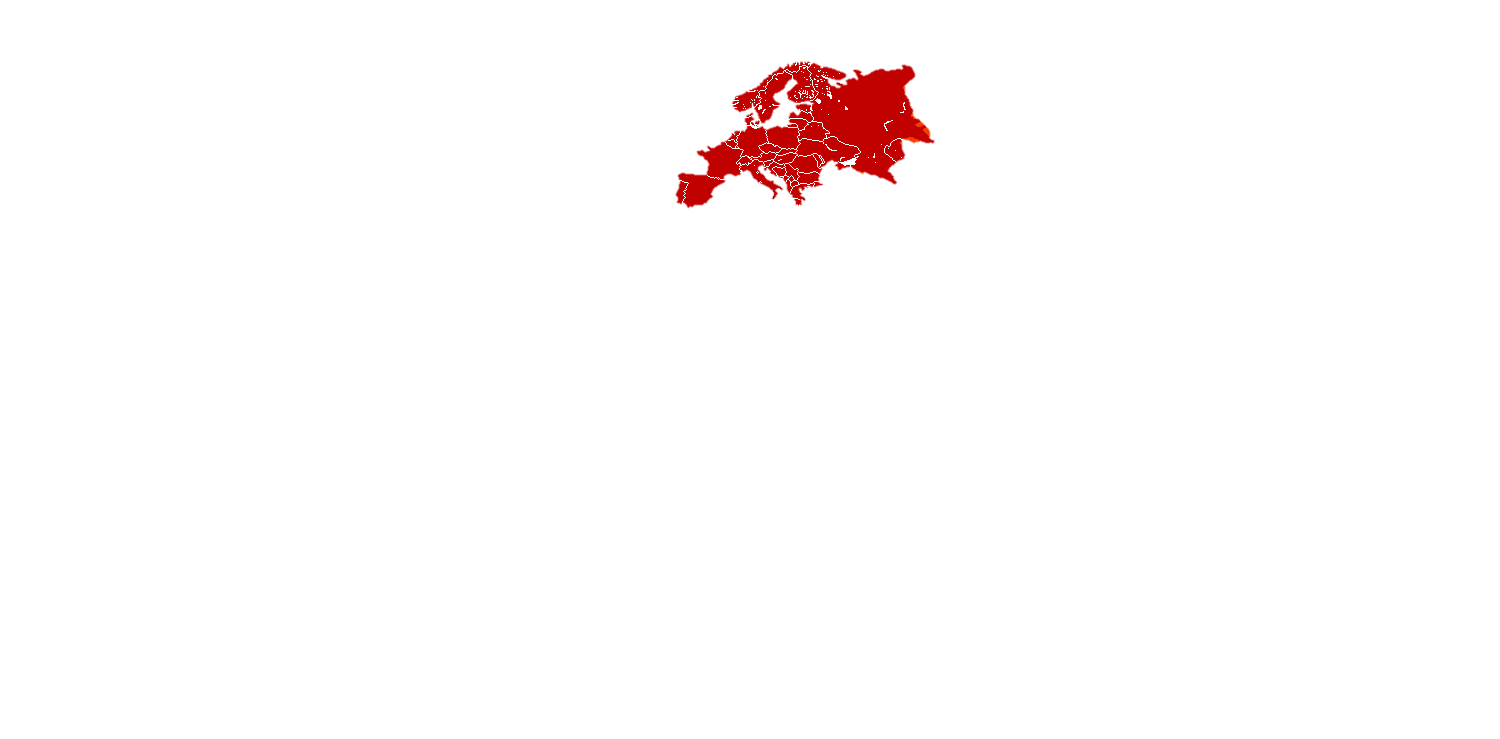 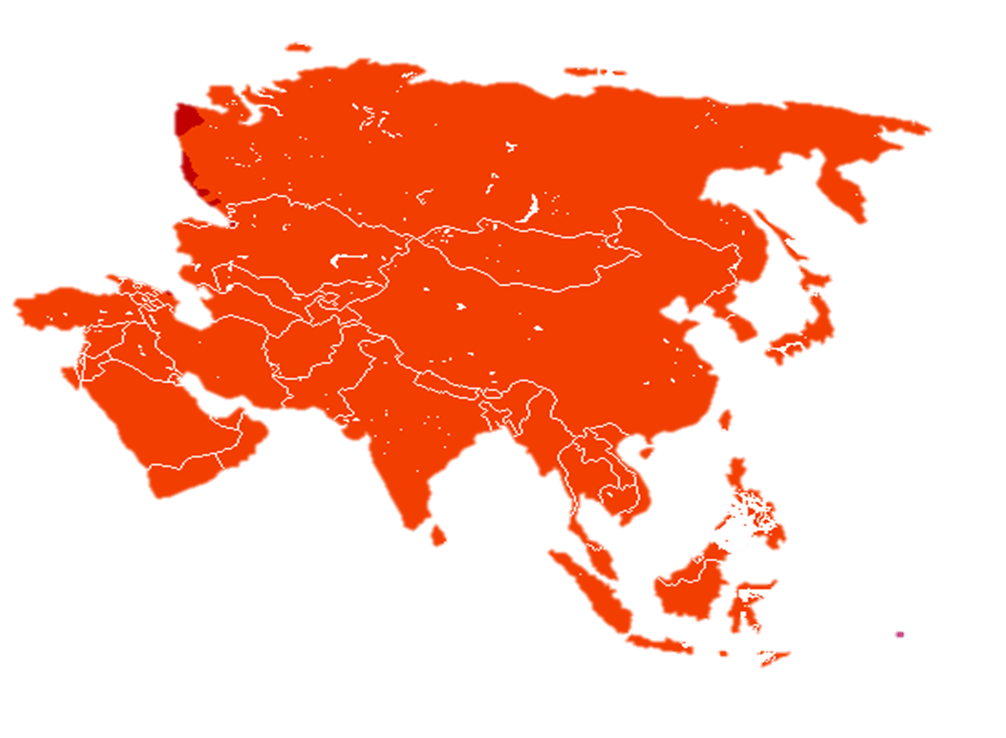 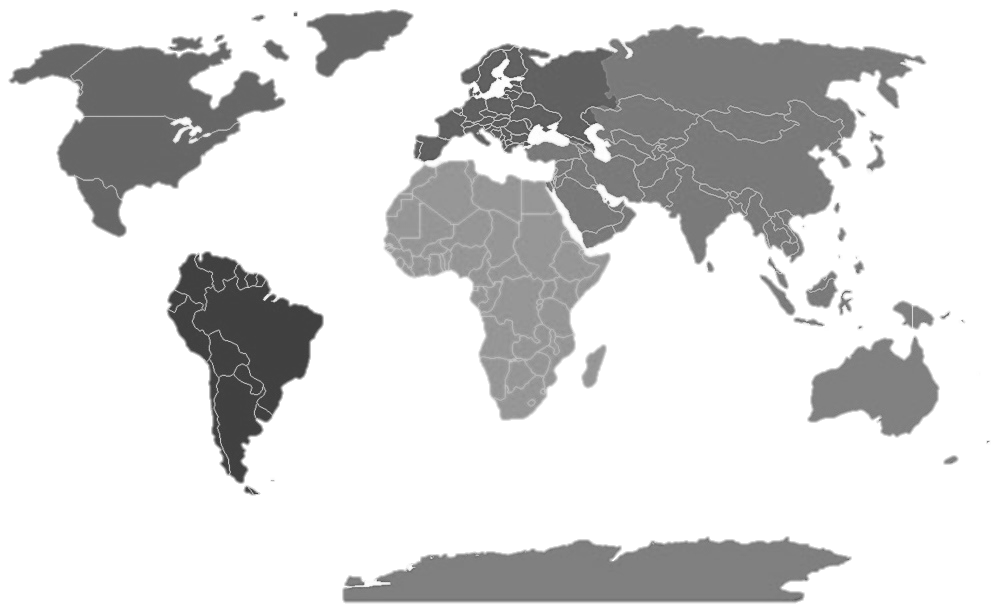 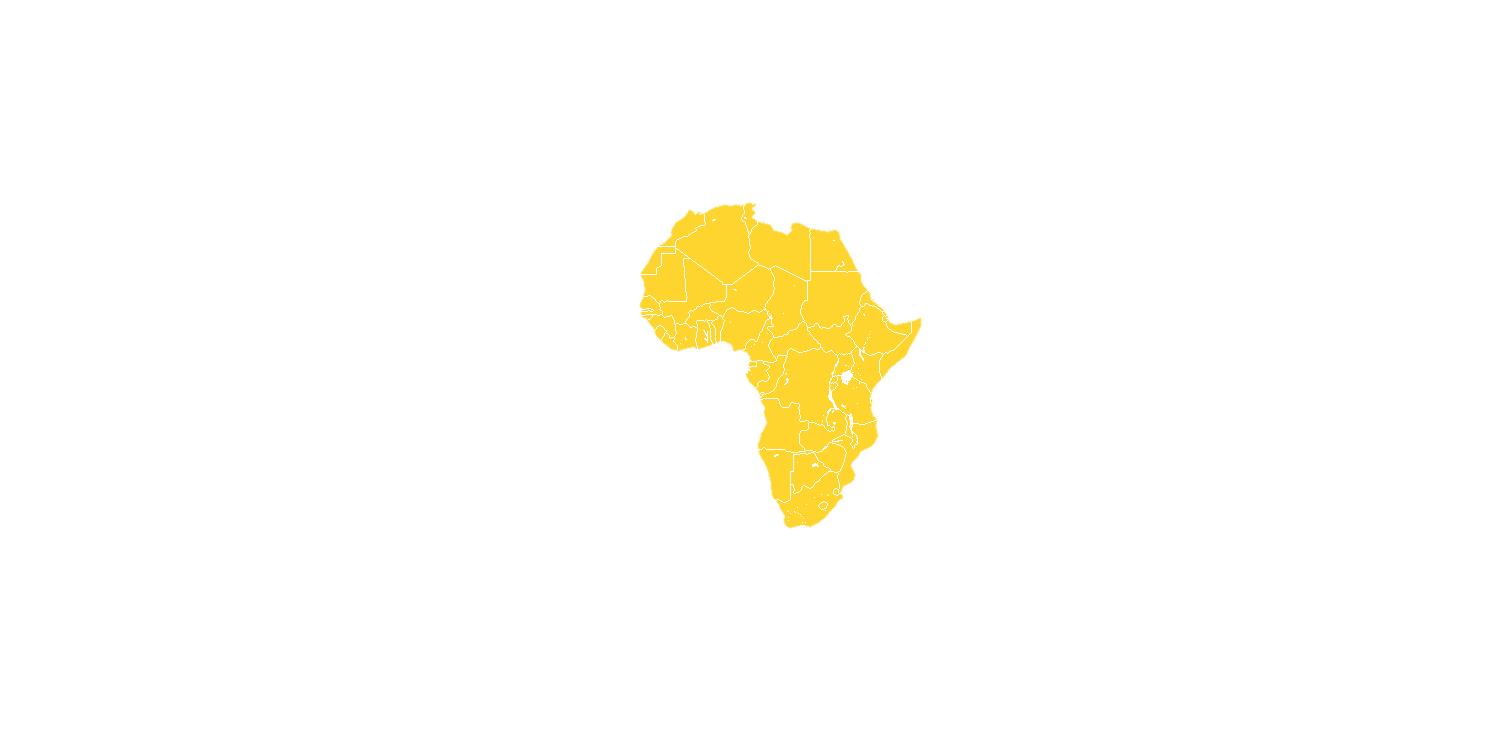 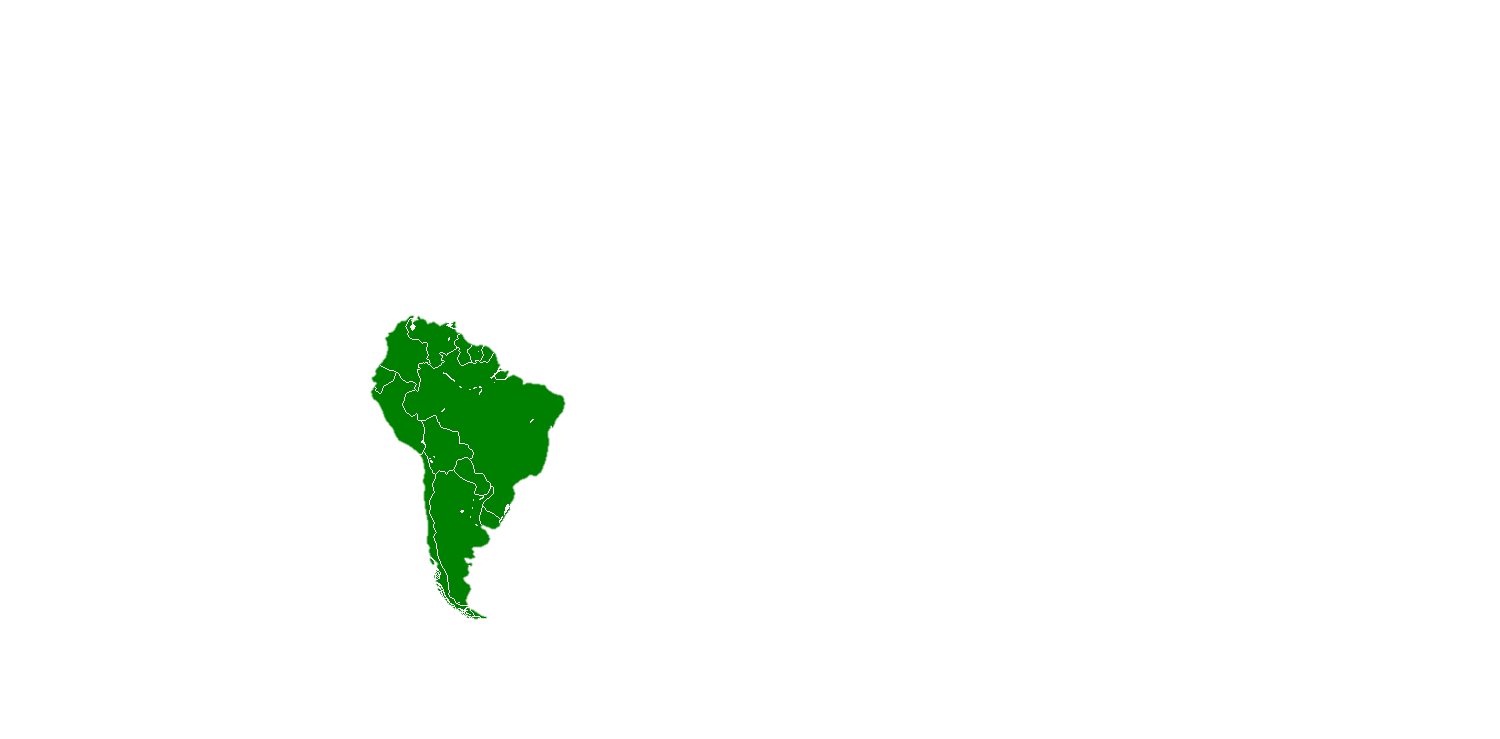 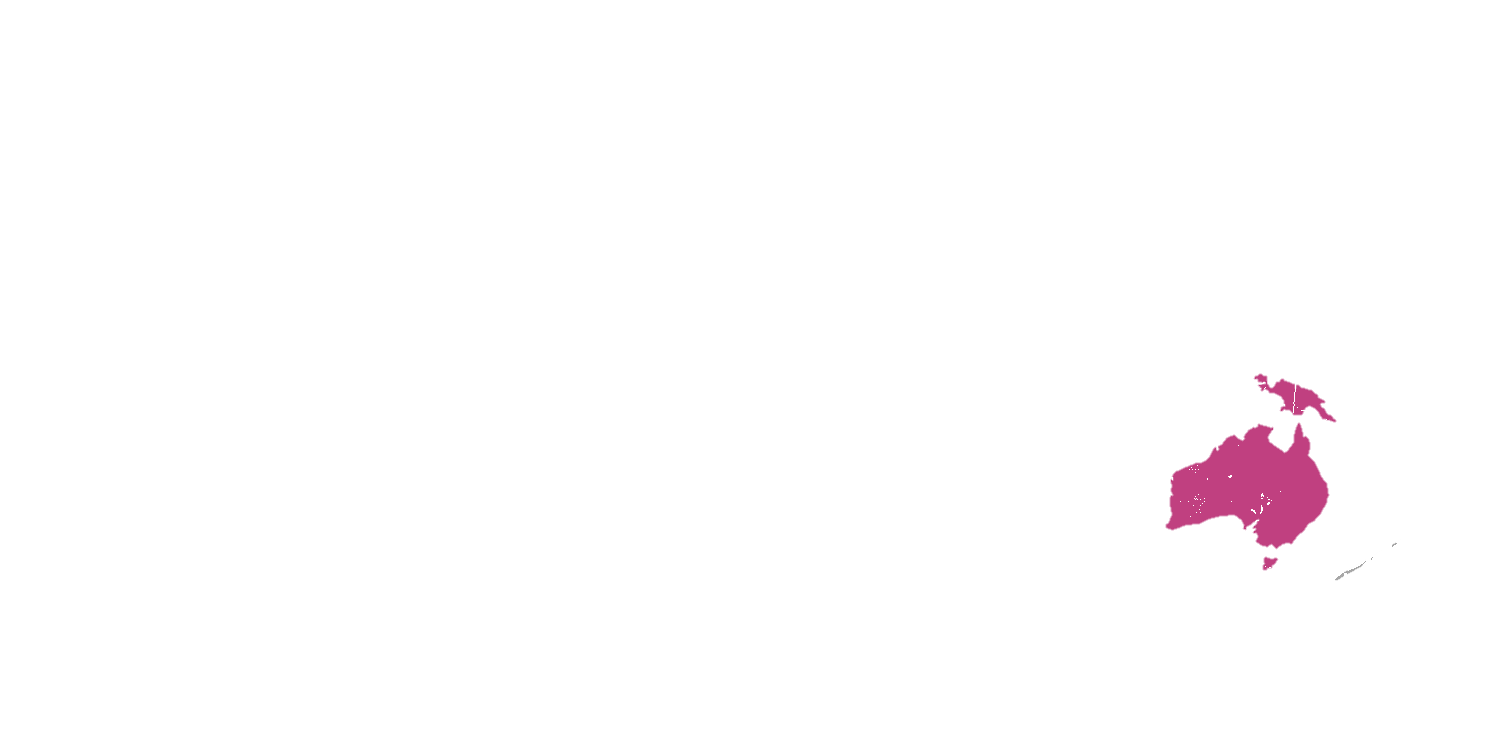 পৃথিবীর  জনসংখ্যা
প্রায় ৭০০ কোটি
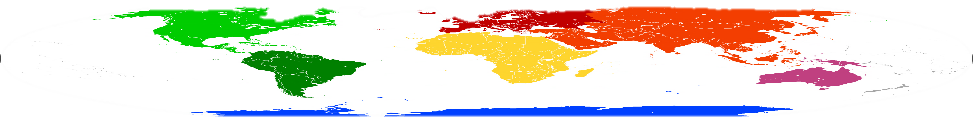 এশিয়ার  জনসংখ্যা
৪৪২ কোটি ৭০ লক্ষ
পৃথিবীর মোট জনসংখ্যার ৬০ ভাগের বেশি মানুষ এশিয়া মহাদেশে বাস করে।
তাহলে বলতো এগুলো কোন ধরনের বসতি অঞ্চল?
নিচের মানচিত্রগুলো লক্ষ কর:
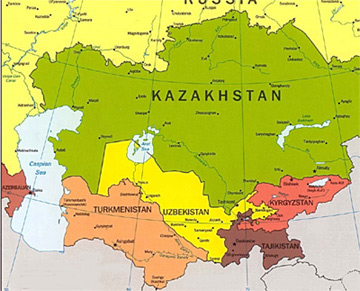 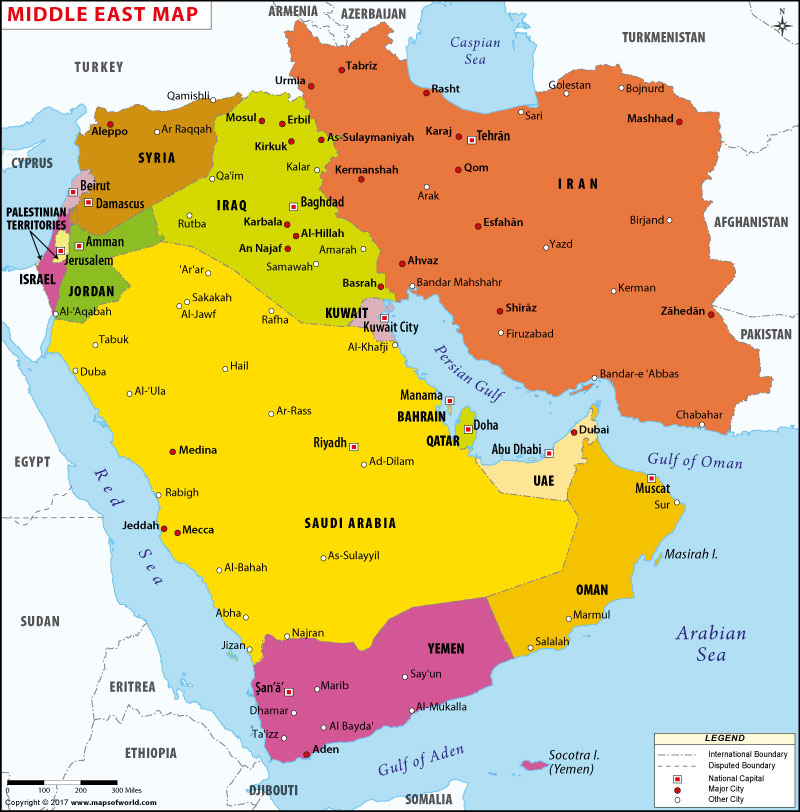 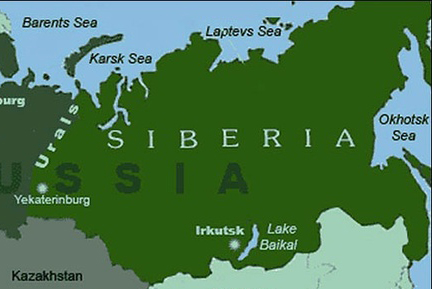 মধ্য এশিয়া
দক্ষিণ-পশ্চিম এশিয়া
সাইবেরিয়া
বৃহত্তম হ্রদ, উত্তপ্ত মরুভূমি ও বরফ আচ্ছাদিত থাকায় এ অঞ্চলে কম জনবসতি গড়ে উঠেছে।
কম জনবসতি অঞ্চল
এটি কী ধরনের বসতি অঞ্চল?
নিচের মানচিত্রে কী দেখছ?
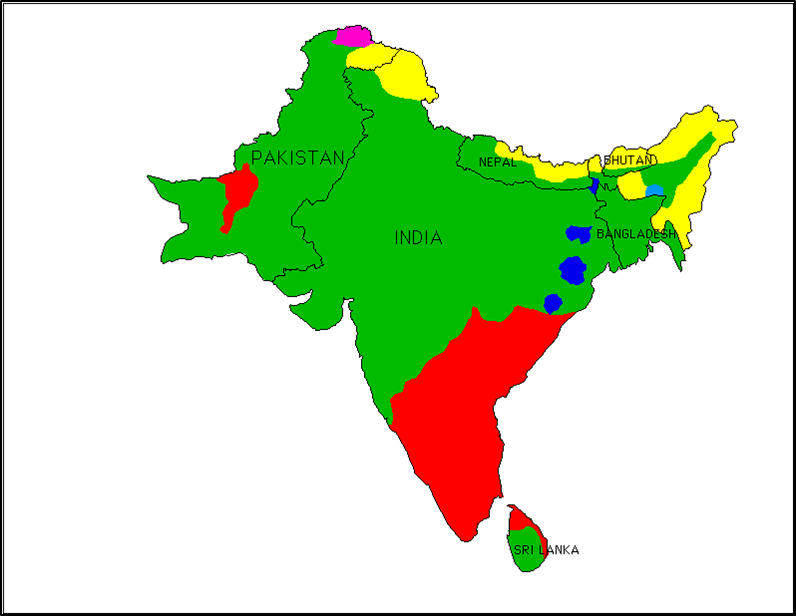 নদী বিধৌত নিম্ন সমভূমি হওয়ায় অধিক জনবসতি গড়ে উঠেছে।
ঘন জনবসতিপূর্ণ অঞ্চল
ভারত উপমহাদেশ
মানচিত্রগুলো কীসের?
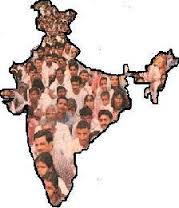 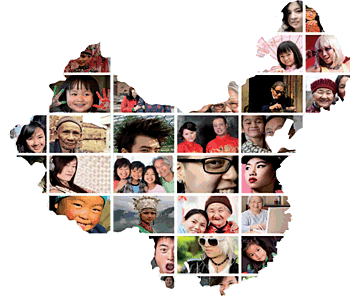 ভারত
গনচীন
জনসংখ্যা ১৩৭ কোটি ২০ লক্ষ
জনসংখ্যা ১৩১ কোটি ৪০ লক্ষ
সবচেয়ে বেশি জনসংখ্যার দেশ
২য় বৃহৎ জনসংখ্যার দেশ
দলগত কাজ
এশিয়া মহাদেশের জনসংখ্যা সম্পর্কে দলে আলোচনা করে পোষ্টার পেপারে লিখ।
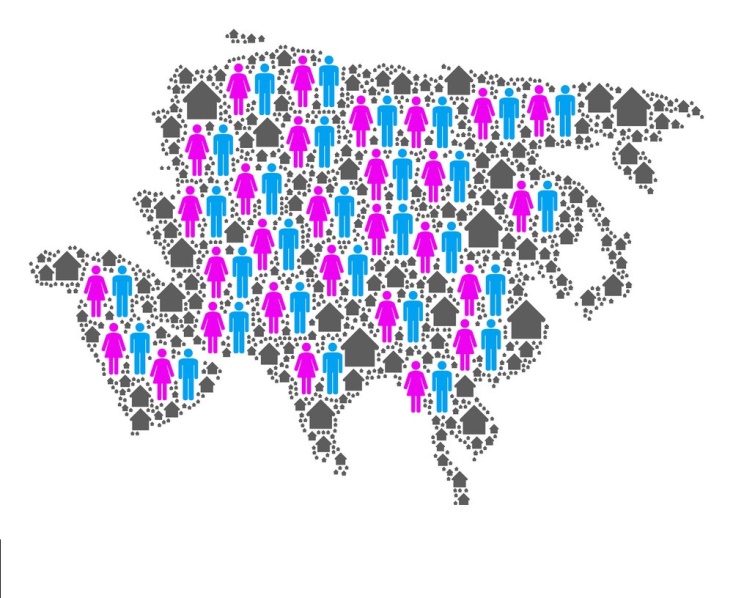 মূল্যায়ন
আবার চেষ্টা 
করি
উত্তর সঠিক
হয়েছে
১। পৃথিবীতে মহাদেশ কয়টি?
৭টি
৬টি
৮টি
৯টি
২। পৃথিবীর বৃহত্তম হ্রদ কোনটি?
সুপেরিয়র
মিশিগান
কাস্পিয়ান সাগর
ভিক্টোরিয়া
মূল্যায়ন
3। মানচিত্রের ডান দিককে কোন দিক ধরা হয়?
আবার চেষ্টা 
করি
উত্তর সঠিক
হয়েছে
পূর্ব
পশ্চিম
উত্তর
দক্ষিণ
4। এশিয়ার যেসব অঞ্চলে তুলনামূলক কম মানুষ বাস করে - 
মধ্য এশিয়ায়
ii.   সাইবেরিয়ায়
iii. দক্ষিণ-পশ্চিম এশিয়ায়
i ও ii
i ও iii
ii ও iii
i, ii ওiii
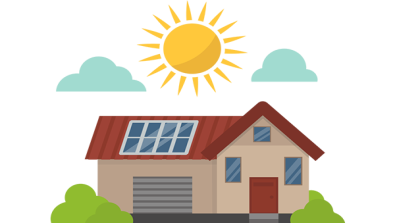 বাড়ির কাজ
এশিয়া মহাদেশের মানচিত্র অংকন করে বাংলাদেশের অবস্থান চিহ্নিত করে আনবে।
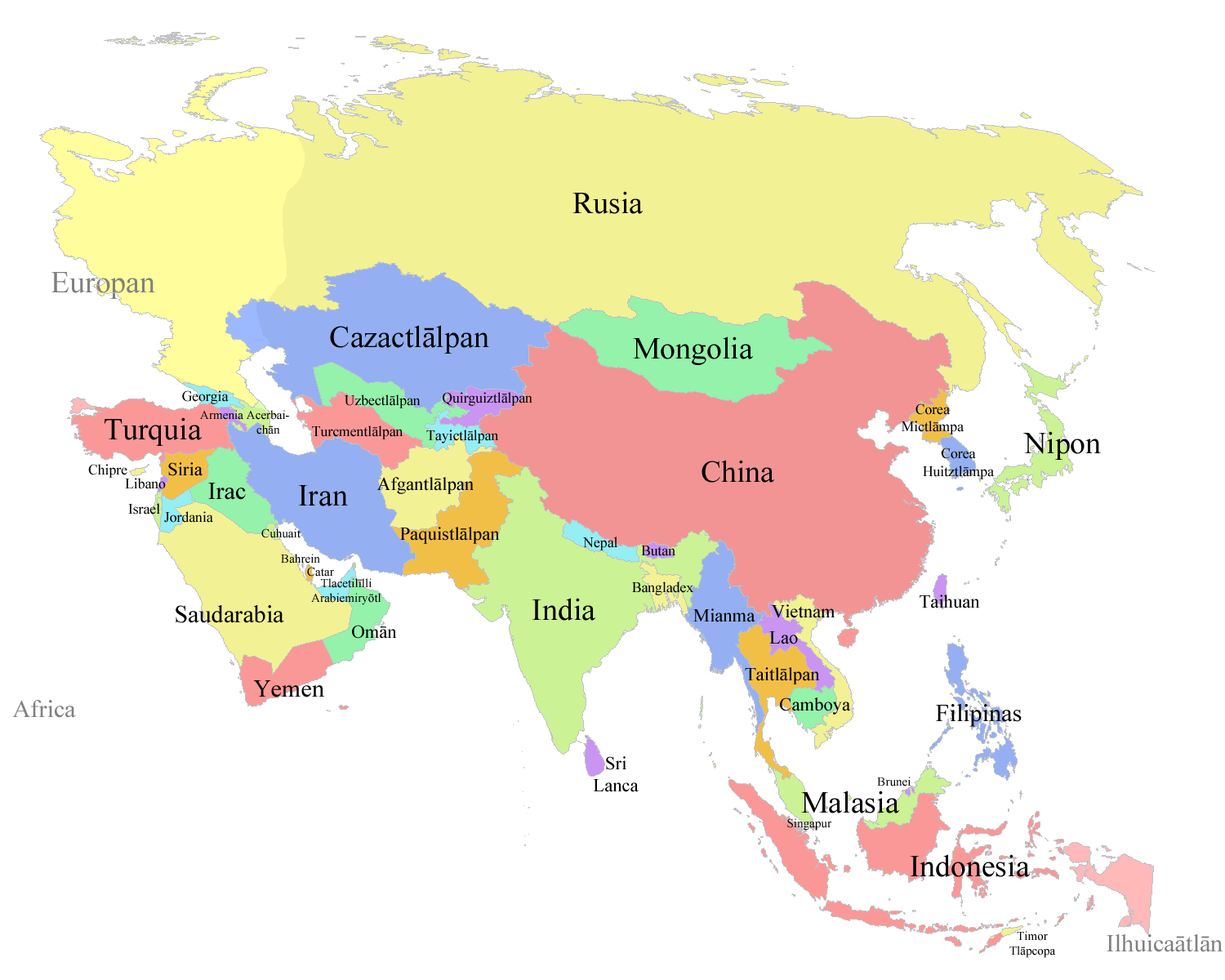 [Speaker Notes: সকলকে খাতায় লিখে নিতে বলবো।]
আজকের মত সবাইকে ধন্যবাদ
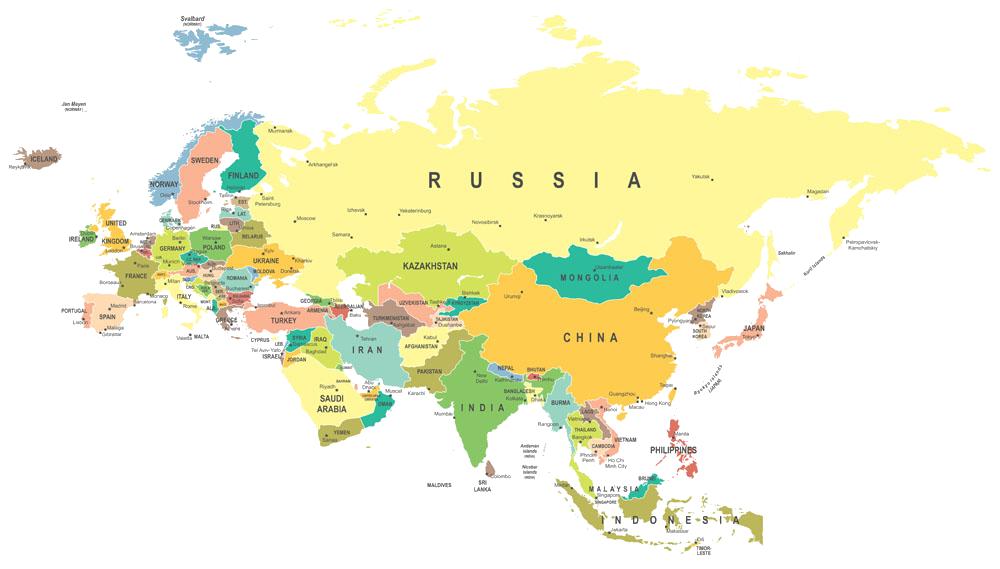 [Speaker Notes: সকলকে ধন্যবাদ জানিয়ে বোর্ড মুছে শ্রেণিকক্ষ ত্যাগ করবো।]